Дептруда и занятости Югры
Социальная сеть деловых контактов SkillsNet (www.SkillsNet.ru)
г. Ханты-Мансийск, 2019 год
Март 2018 года – запуск Рострудом социальной сети деловых контактов SkillsNet

ЦЕЛЬ: создание единого и доступного всем пространства безграничного делового общения

Организации (работодатели) могут видеть живой профиль соискателя, а не просто строки в стандартном резюме. Здесь же можно обсудить работодателей, плюсы и минусы работы и другие нюансы – для этого есть личные сообщения и возможность создания тематических групп с множеством участников
Вход на SkillsNet
Регистрация на SkillsNet
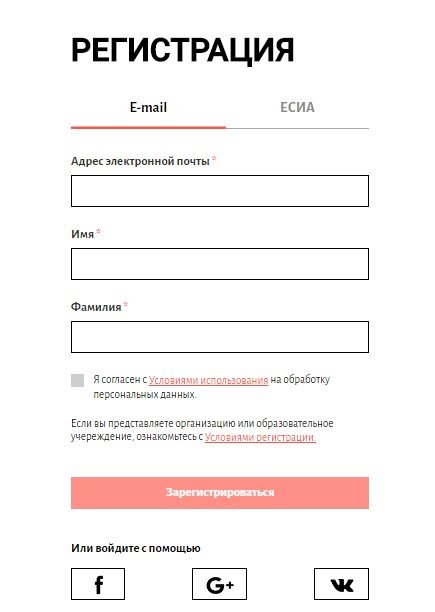 Заполнение профиля участника
Личные данные
   Контакты 
   Опыт работы
   Образование
   Ключевые и желаемые навыки
   Желаемые навыки
   Достижения
Профиль участника
Возможности после регистрации
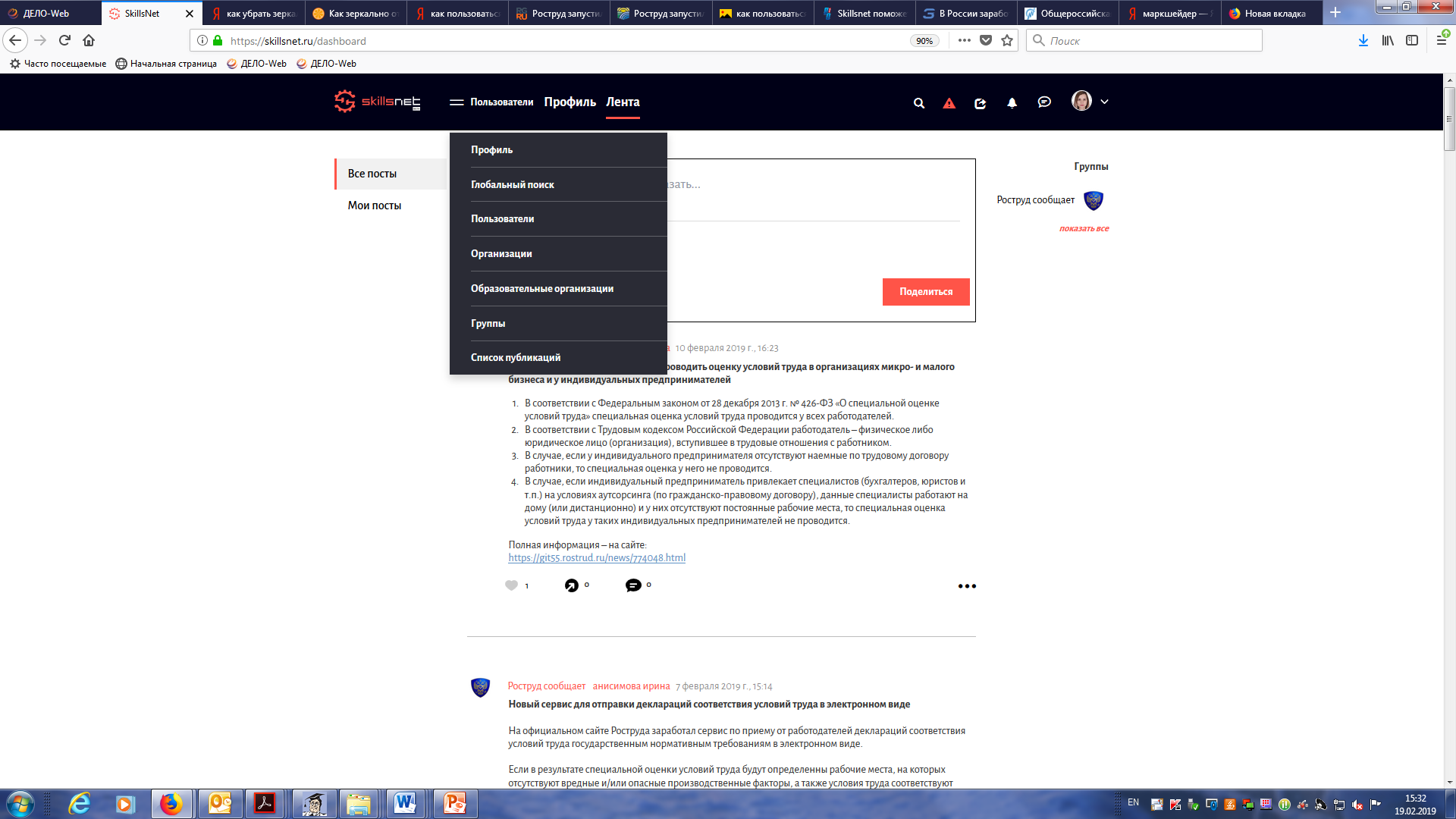 Поиск пользователей
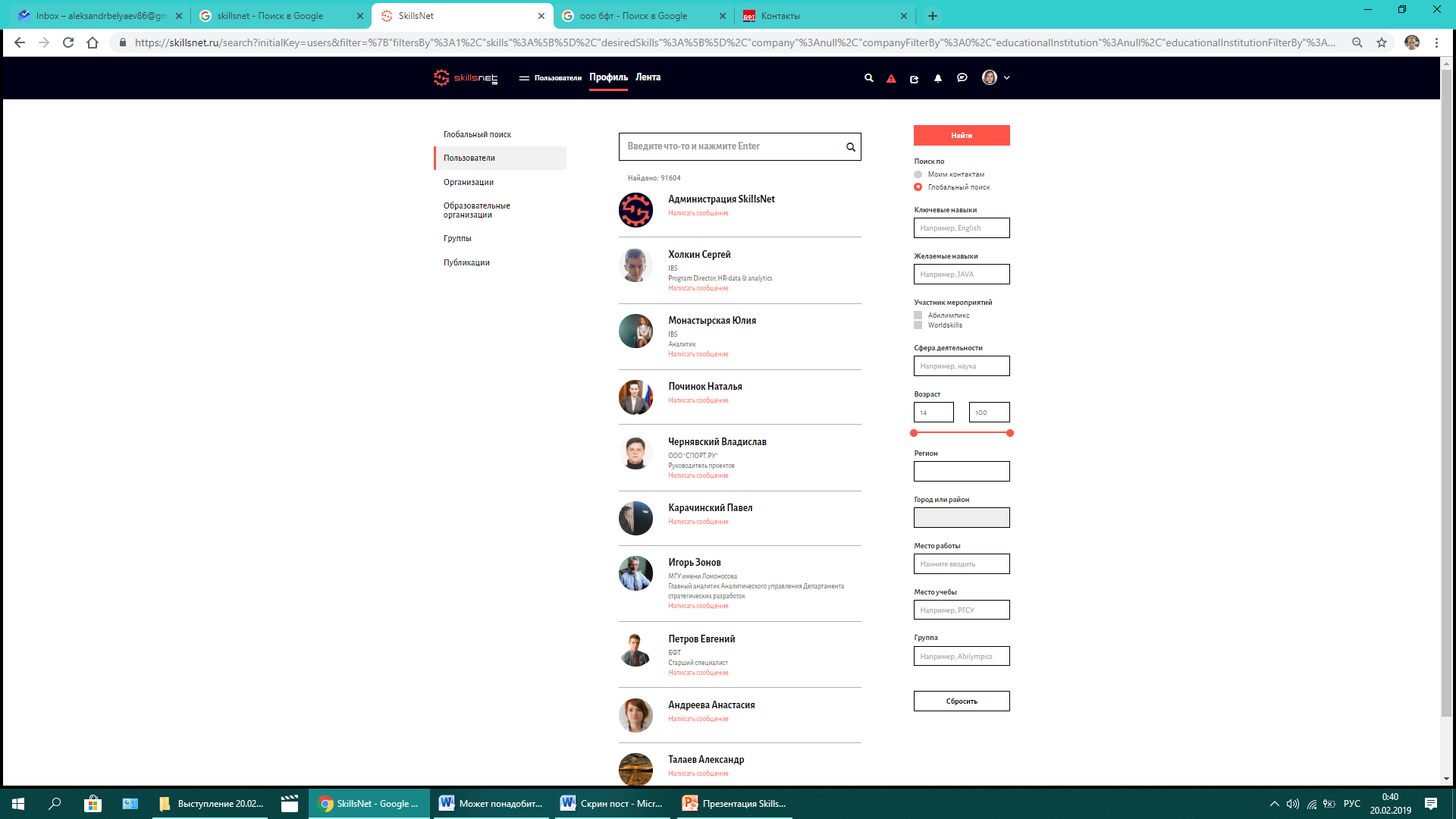 Поиск организаций
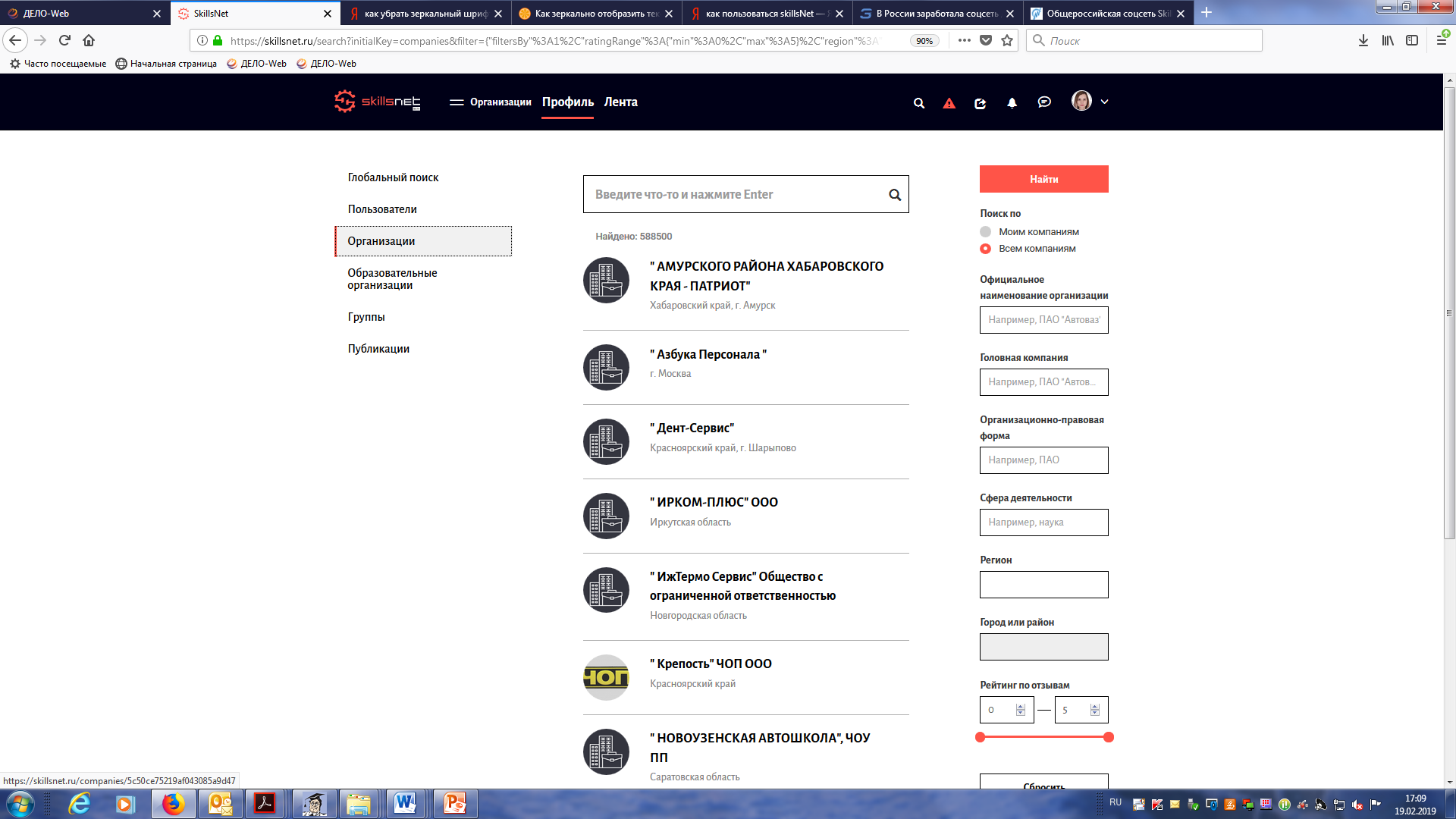 Профиль организации
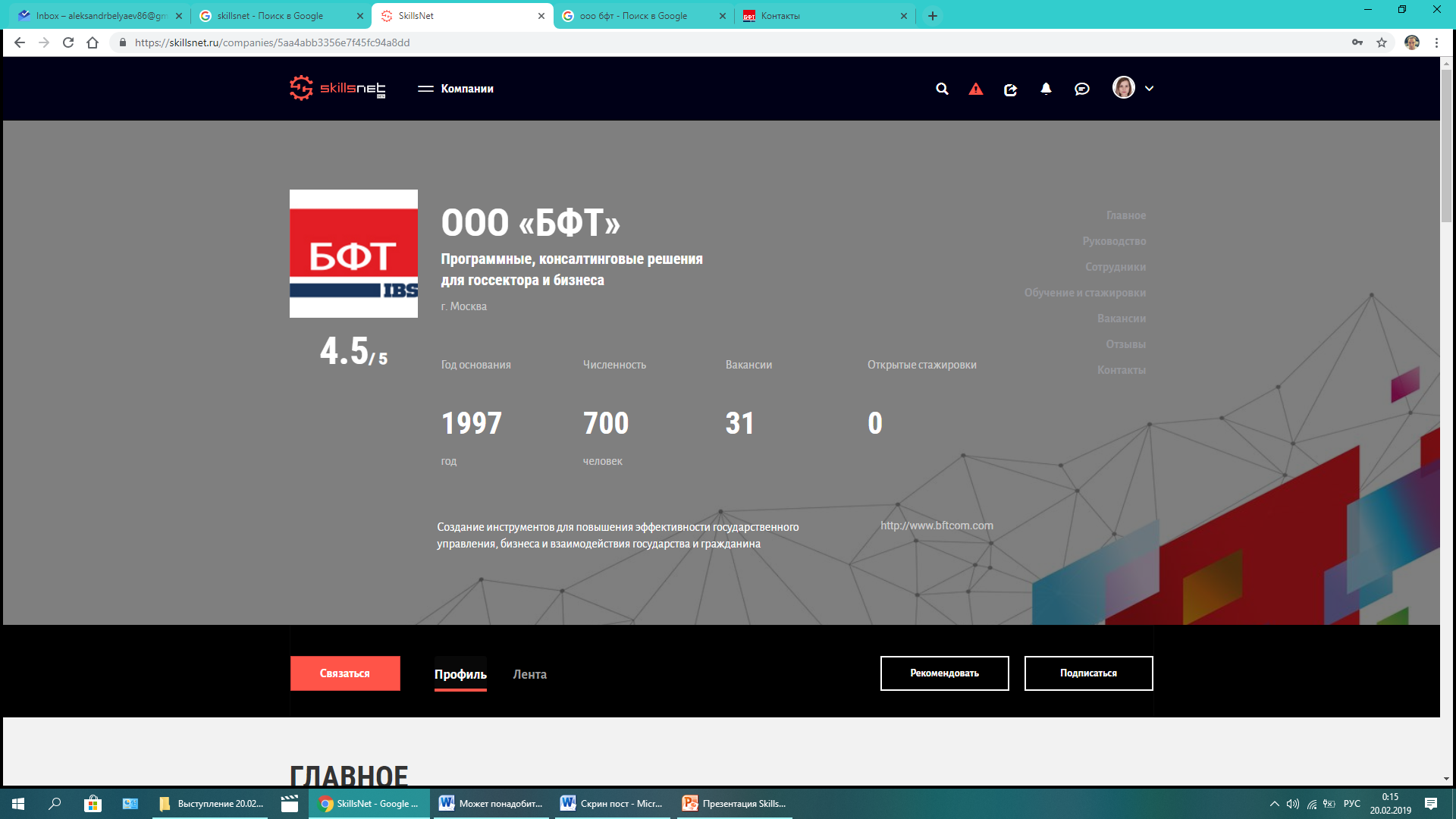 Вакансии компании
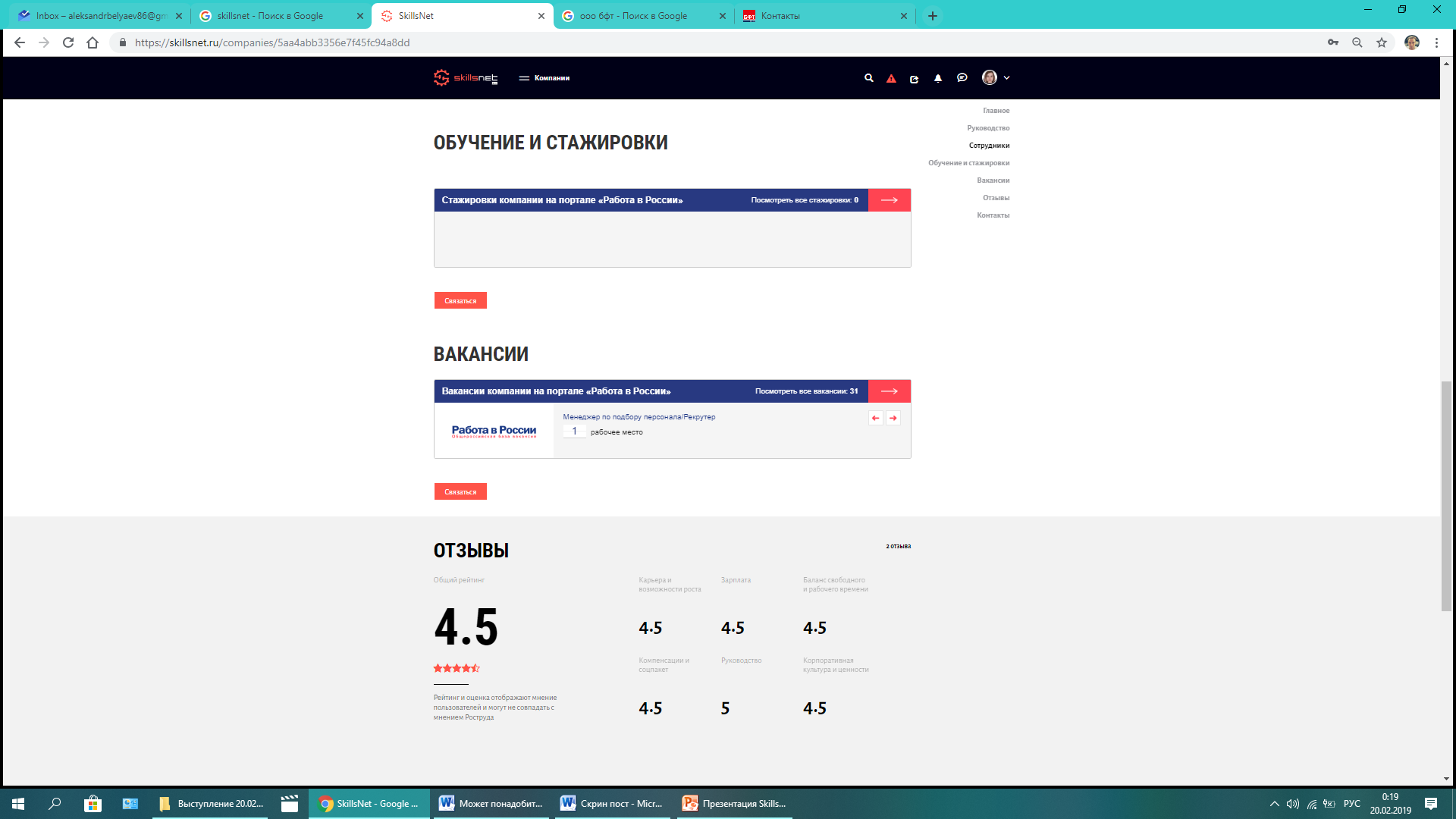 Поиск образовательных организаций
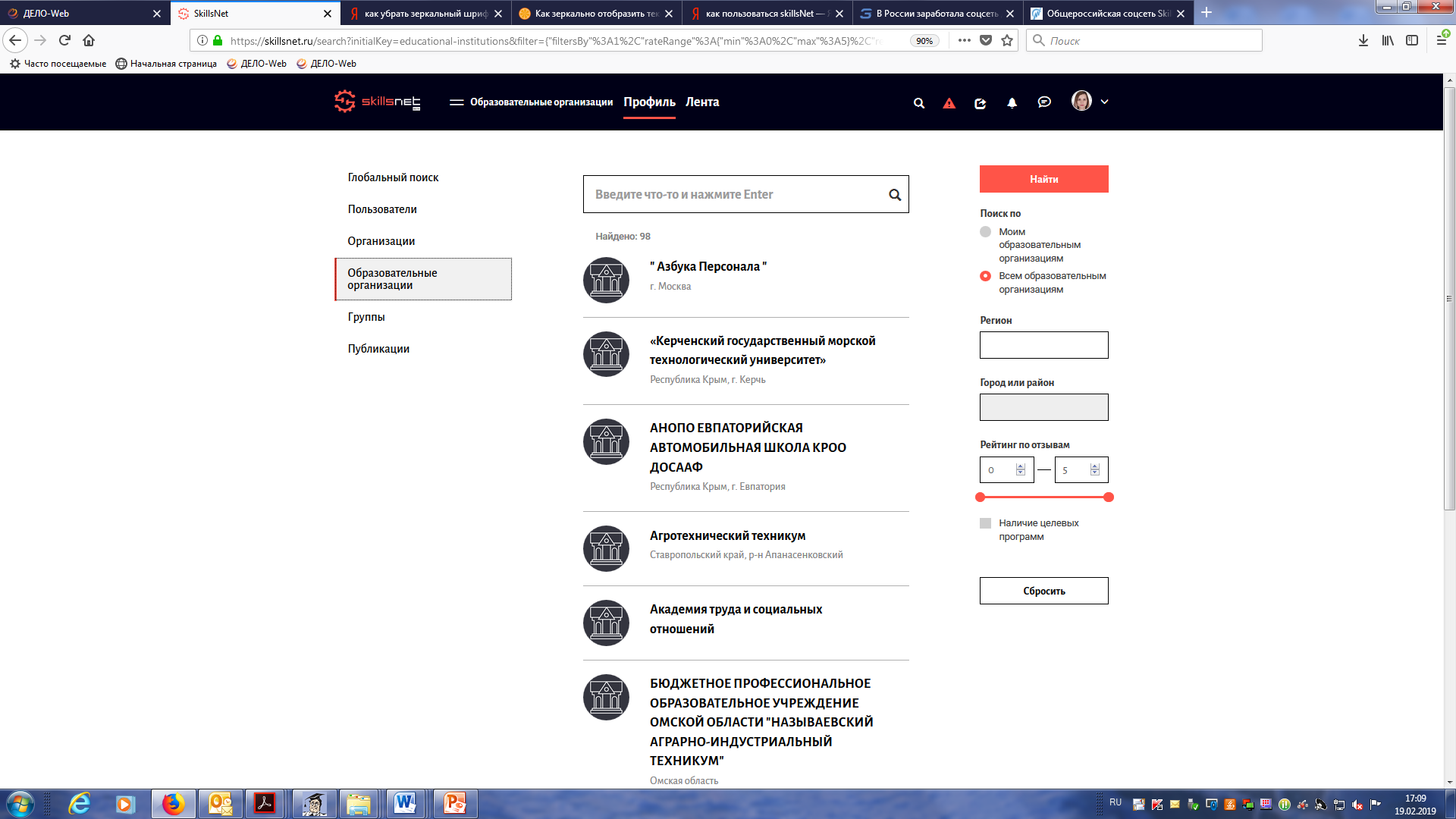 Поиск тематических групп
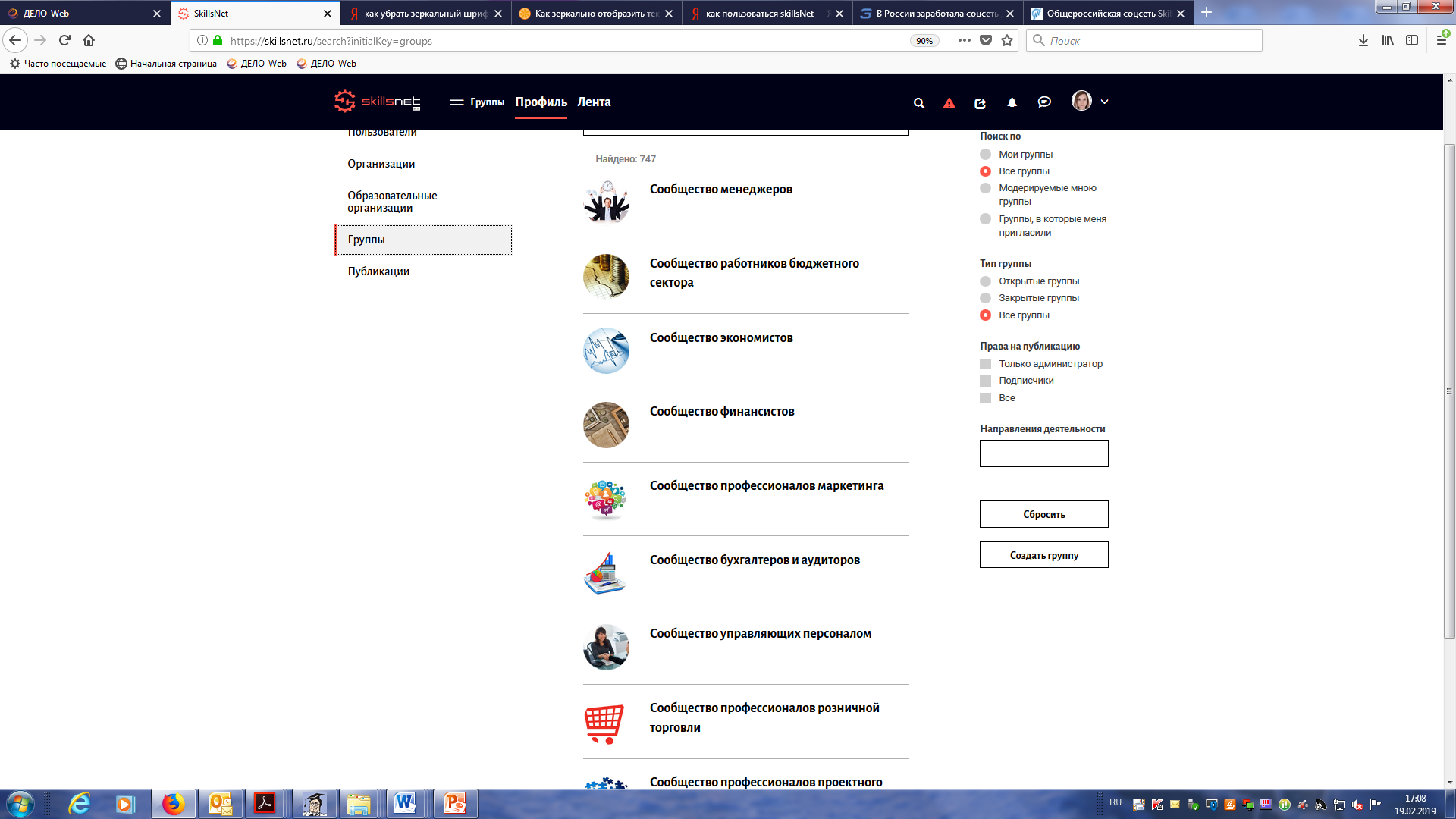 Создание группы
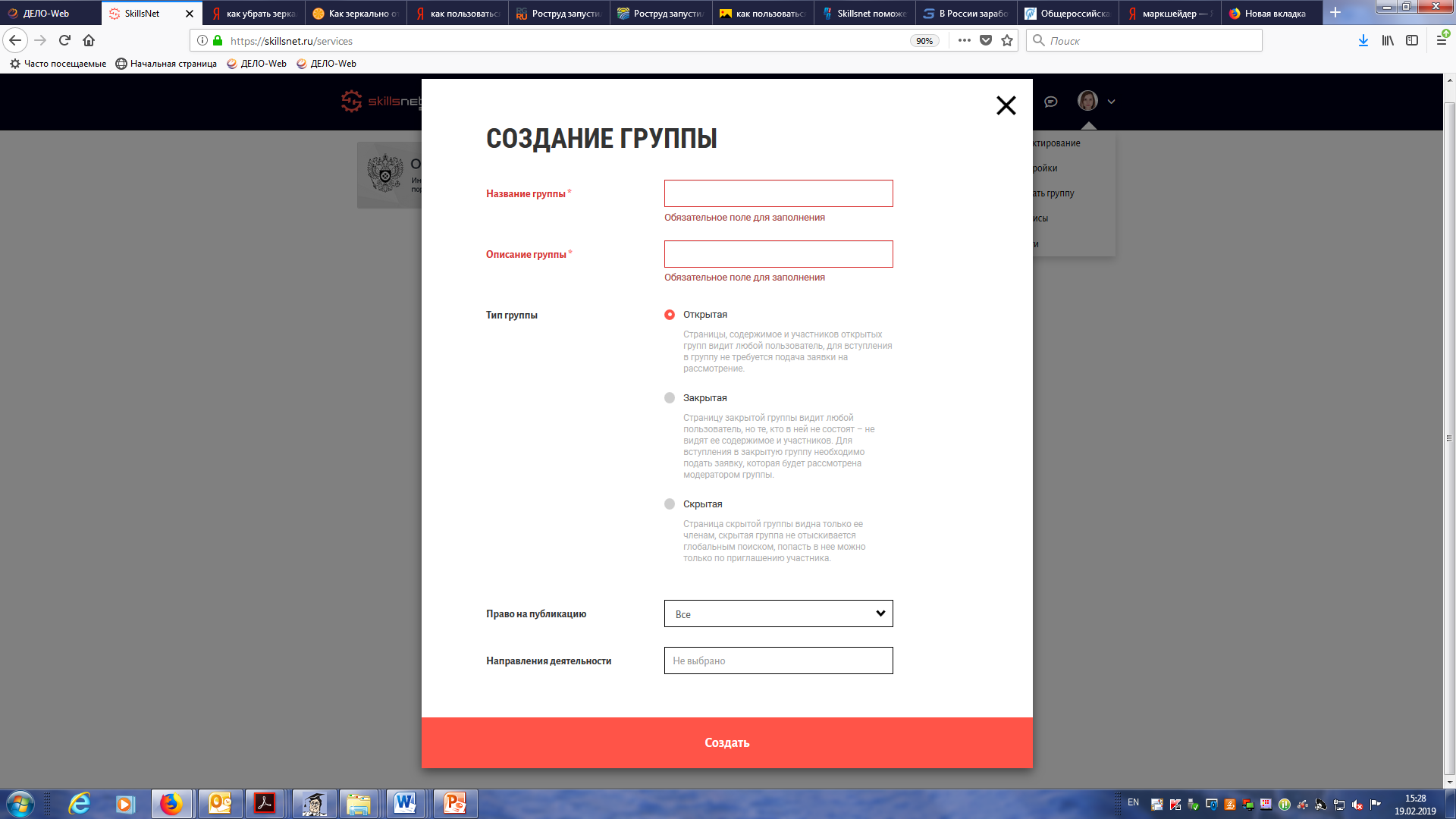 Страница группы
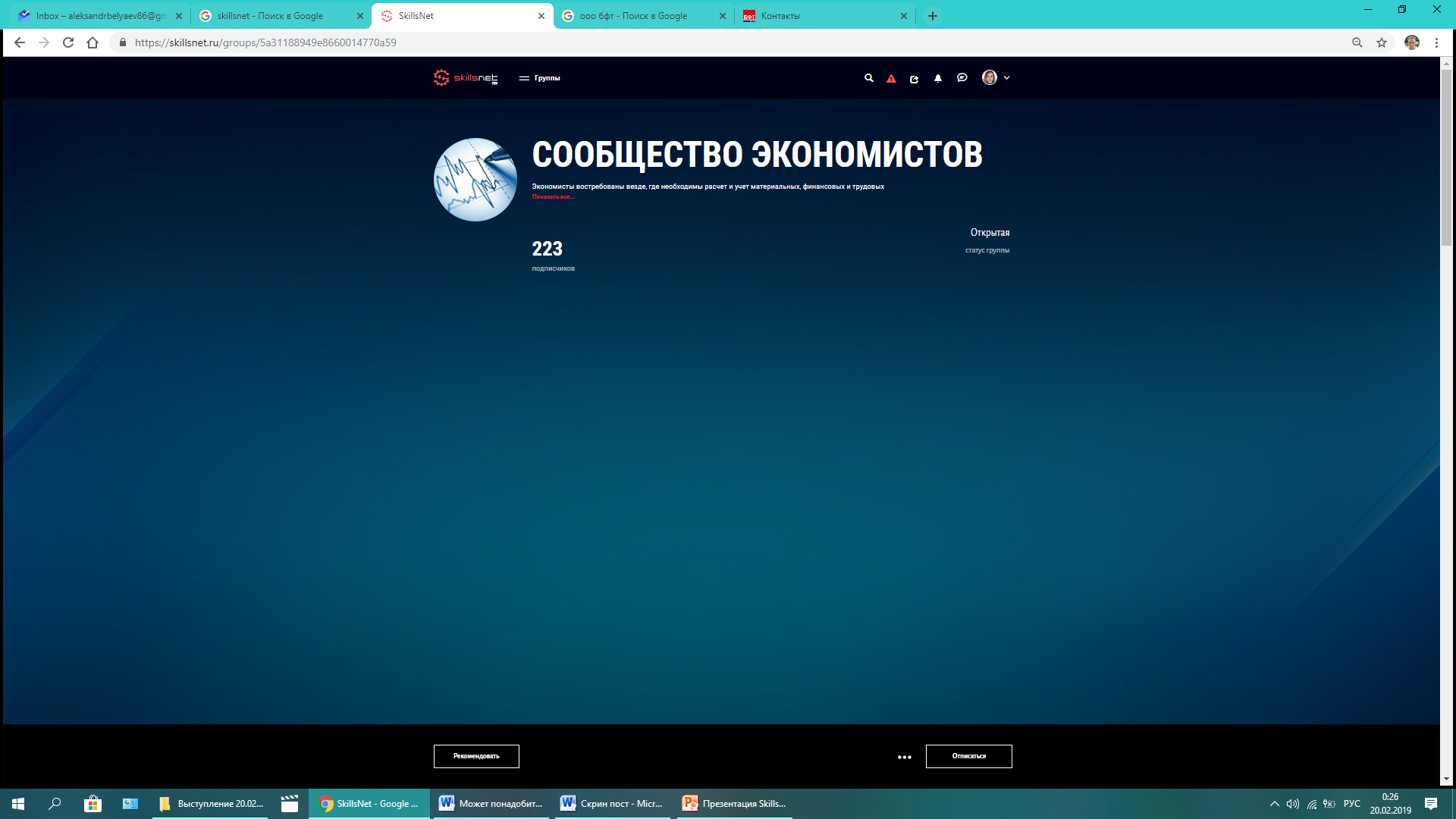 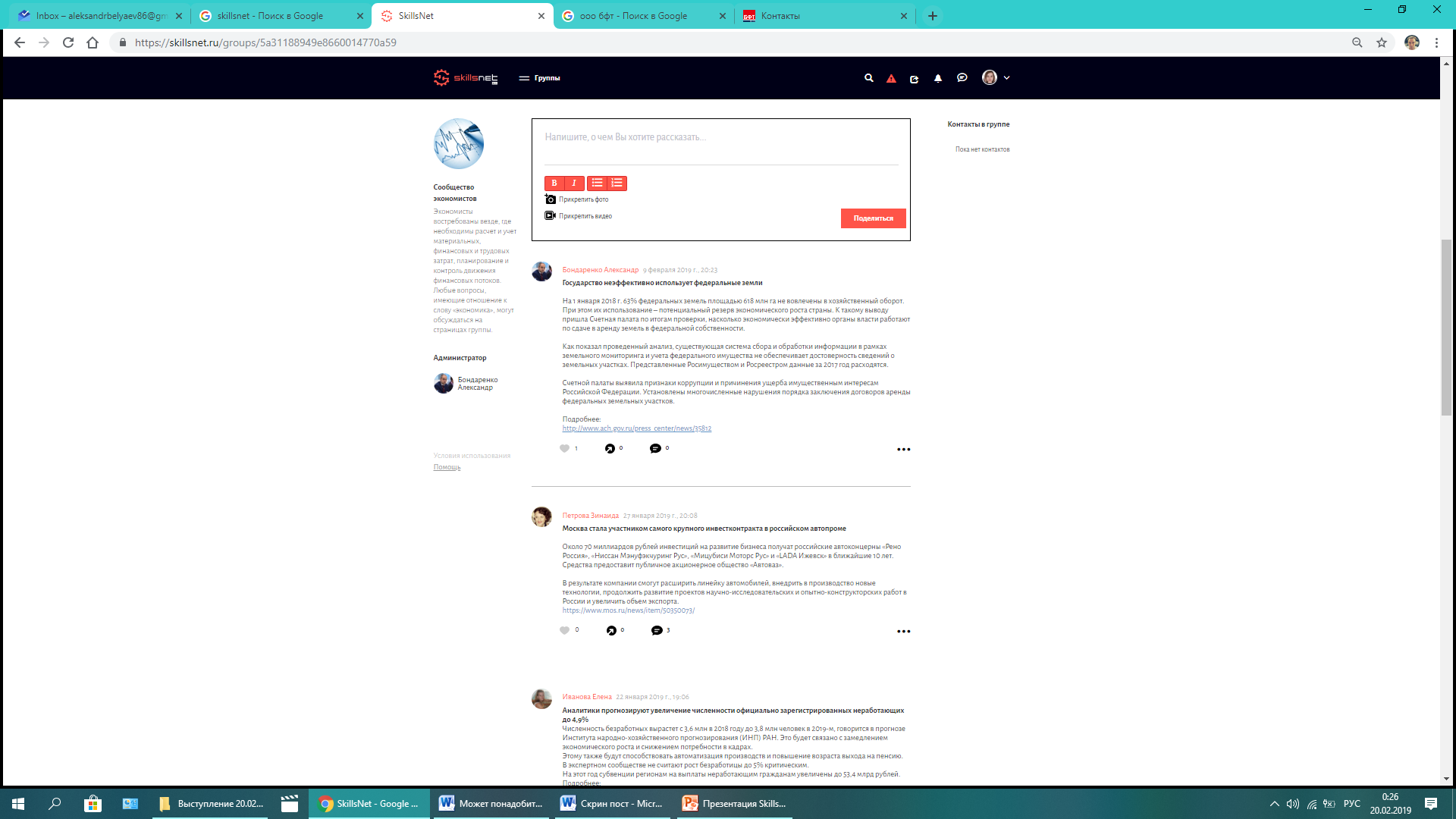 Размещение публикации (поста)
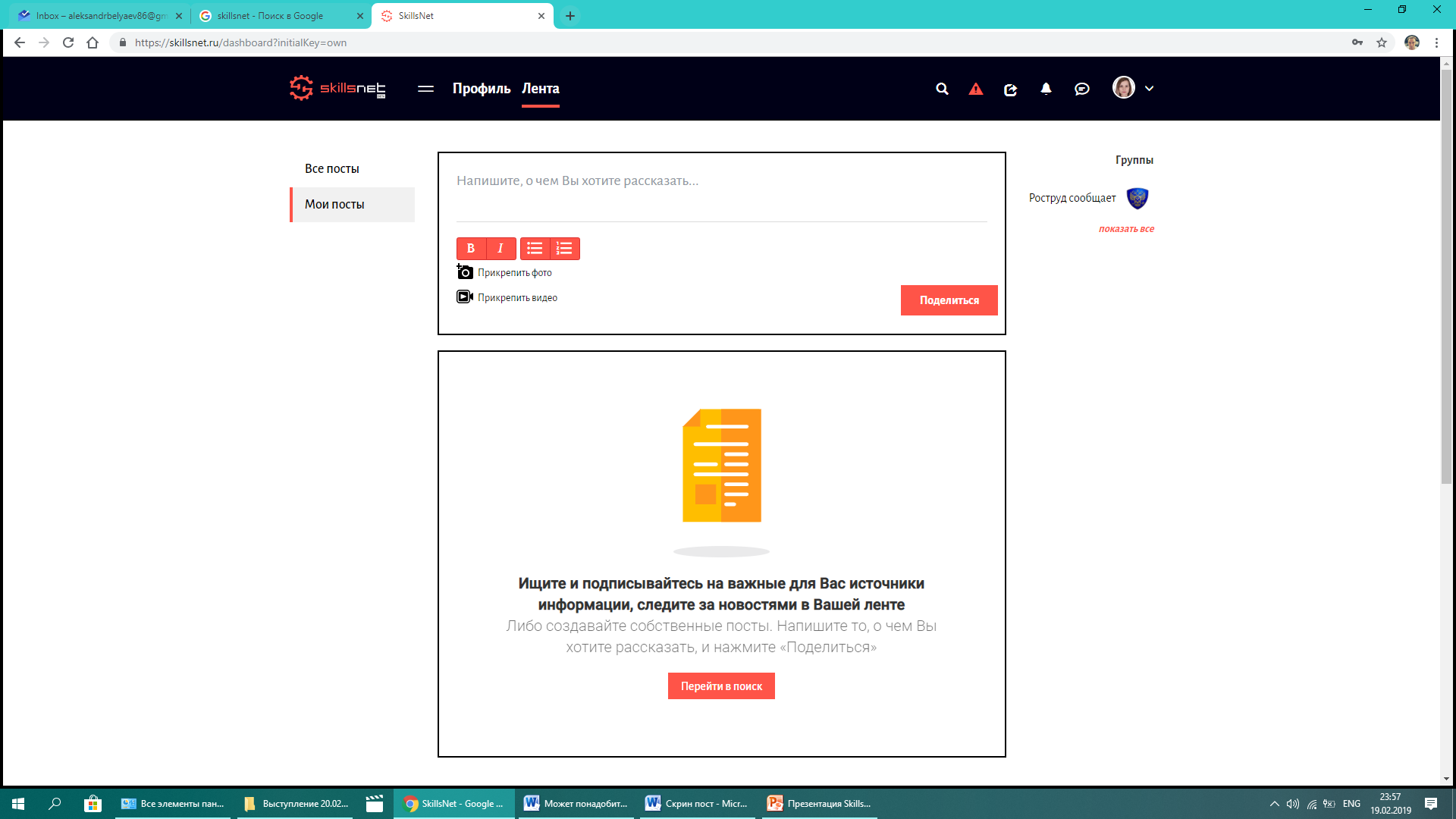 Прочие возможности
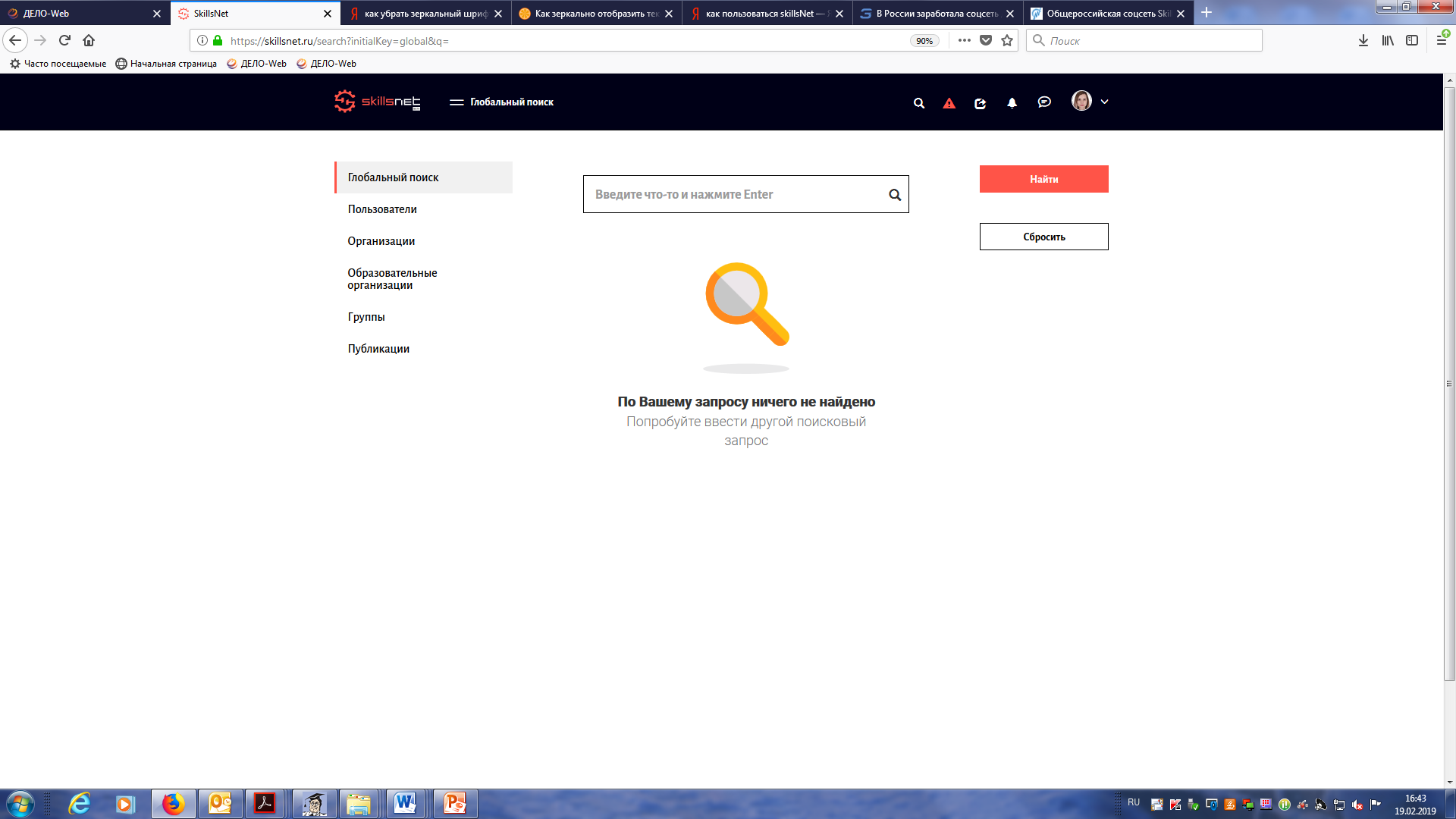 Глобальный поиск по сети
   Отправка сообщения об ошибке
   Создание резюме на портале «Работа в России» 
   Просмотр уведомлений
   Отправка сообщений зарегистрированным пользователям и организациям
   Редактирование профиля
Преимущества SkillsNet
•    Создание «живого» и интересного профиля-резюме соискателя, упрощение общения между соискателем и работодателем

•   Размещение собственных текстов (постов), в том числе отзывов о работодателях и работе в целом

•    Создание тематических групп и общение в них 

• Обсуждение новостей, выбор интересных публикаций и уведомлений, возможность оставлять комментарии и делиться публикациями с друзьями

•    Осуществление поиска образовательных организаций России

• Осуществление поиска рабочего места, в том числе для прохождения стажировки
БЛАГОДАРЮ ЗА ВНИМАНИЕ!